Understanding Growth as:
A Necessity
An Inside – Out Proposition.
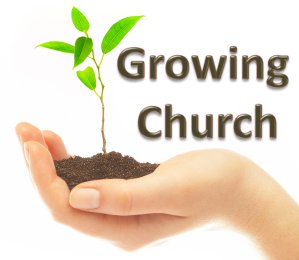 a
How to Grow a Church, Part 3
Having spent basically one lesson on introductory material, and one on Acts 9:31, let’s now move on to…
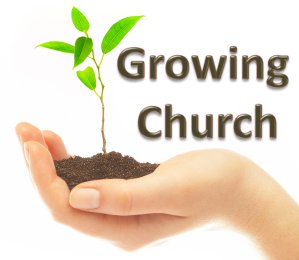 Enjoying Peace
Being Built Up
Going On
In the Fear of the Lord
and in the Comfort of the Holy Spirit
Now let’s see if we can understand a little more about helping a church grow (1Cor.3:6).
Keys to Growing a Church
A quick review of 
Acts 9:31
How to Grow a Church, Part 3
Keys to Growing a Church:
Understand Growth as a Necessity.
Everything that God created alive He expects to grow, mature, and reproduce, Gen.1:10,22,28.
Isn’t a local church supposed to be alive,      Rev.3:1?
Many local churches don’t grow because they don’t understand it as an expectation, and therefore a requirement, of God!
2Pet.1:4-5, “applying all diligence…supply”
2Pet.1:8, “and are increasing”
2Pet.3:18, “but grow in the grace and knowledge”
How to Grow a Church, Part 3
Keys to Growing a Church:
Understand Growth as a Necessity.
When we (a local church) know something is supposed to happen (growth), and it doesn’t, we have two options:
Say, “Oh well, it’s sad, but I guess we just can’t grow here because….(insert fictitious reasons of choice);” or, 
Figure out what has interrupted and prevented the fulfillment of God’s natural order for all things living, and fix it!  “If a church is not growing, something is preventing it.” (H. Hailey)
Living things must either start growing or start dying.  So, each must choose which it will be for his/her congregation, Josh. 24:15.  Make it a conscience choice for growth, and therefore productivity, Mt.25:14ff.
How to Grow a Church, Part 3
Keys to Growing a Church:
Understand Growth as an Inside-Out proposition.
All too often, congregations think growth is dependent on external factors, such as:
The town or community in which it is located.  “Our town is made up of too many (insert denomination) who’ll never convert.”  Can you say, “Jerusalem”? Acts 2:36,41.
Local economics.  “If our town were growing, then new people would move in, and then we could grow.” This is growth by grafting.  It can be a shot of fertilizer to a local church, but if there is not a sufficiently growing root/trunk, or if it is already diseased and dying, then either: a) the grafts will choose to connect elsewhere; or, b) the root will not be able to sustain the new additions, problems will multiply, and the whole plant will die.  The truth is, economic prosperity can be a liability, Rev.3:17-22.
How to Grow a Church, Part 3
Keys to Growing a Church:
Understand Growth as an Inside-Out proposition.
So, if the root or trunk (existing members) of a local church is unproductive, how do we fix it?  Consider:
John the Baptist’s mission as stated in Luke 1:16-17.  John was to prepare the way for the birth and growth of Jesus’ Church by:
Turning “the hearts of the fathers back to the children…”  Division and misplaced priorities must be corrected for growth to occur, 1Cor.1:10-17; Eph.6:4. 
“the disobedient to the attitude of the righteous…” Rebellious and bad attitudes must be corrected for growth to occur, 1Thess.5:14-15; Phil.2:14-16; 3:13-17.  
Jesus also introduced removal and pruning as necessary parts of growth and productivity where non-productive and under-productive branches were concerned:
“Every branch…that does not bear fruit, He takes away,” 
“every branch that bears fruit, He prunes it,” John 15:2.
How to Grow a Church, Part 3
Keys to Growing a Church:
Understand Growth as an Inside-Out proposition.
Therefore, before congregational growth can occur, we must “find and fix” what has been inhibiting God’s natural order; i.e. why it isn’t growing. 
We learn from John the Baptist’s mission that this includes getting the heart, attitude, and obedience right, Luke 1:17;  and
We learn from Jesus that such may require removal  (1Cor.5:13) or pruning (Heb.10:24; 12:5-13), John 15:2. 
While local church growth may be affected (either +/-) by external factors, the real cause for its productivity or lack thereof is always internal because growth is an inside-out proposition, Eph.4:15-16. 
Unless we look in the mirror as individual members and take responsibility for “my” local church’s lack of growth, it will remain unproductive, Jas.1:23-25; Rom.12:5.
Understanding Growth as:
A Necessity 
An Inside – Out Proposition.
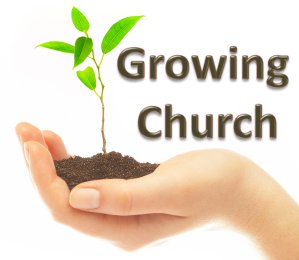 a
How to Grow a Church, Part 3
Conclusion:
“The Parable of The Barren Fig Tree”
Luke 13:6-9